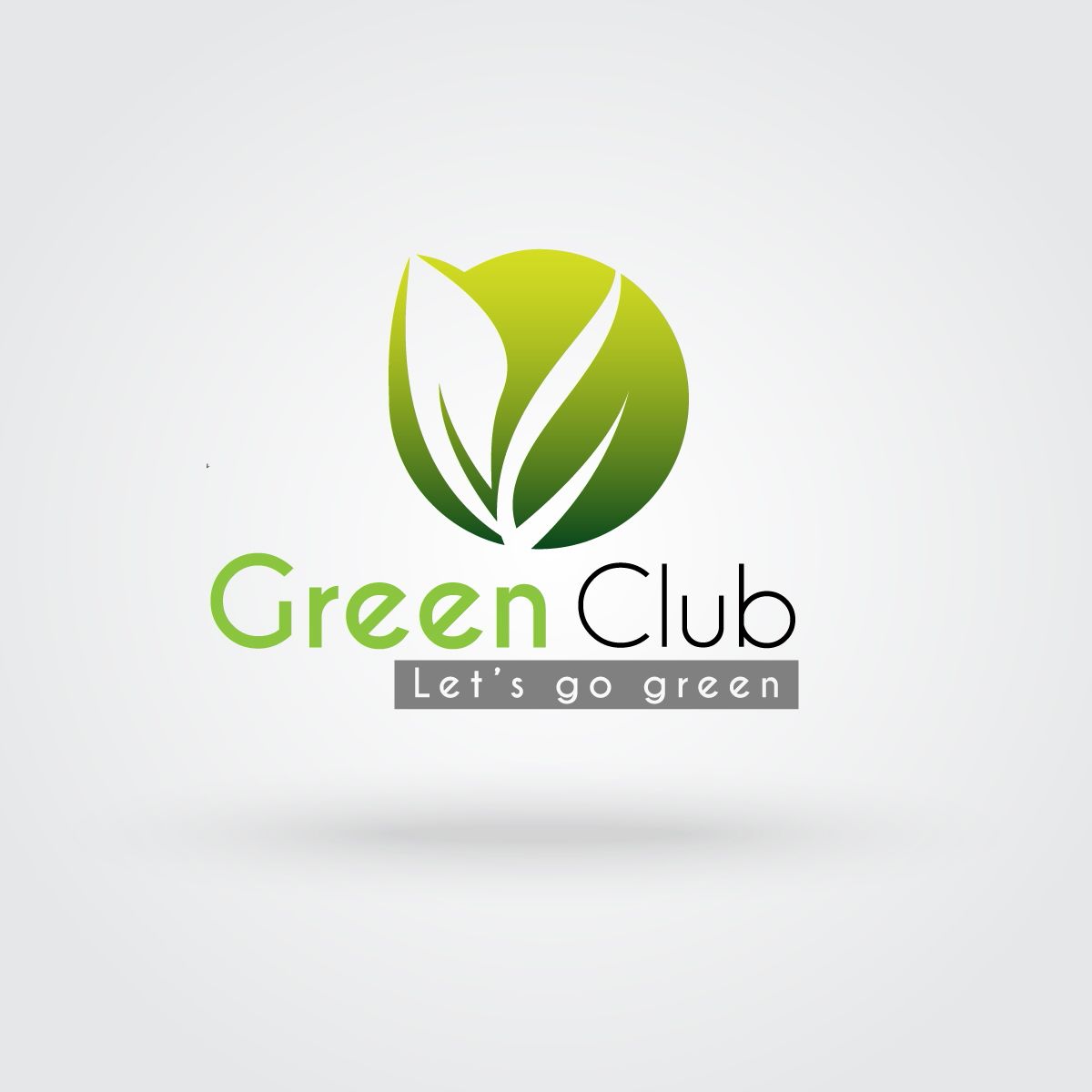 WELCOME TO PROJECT
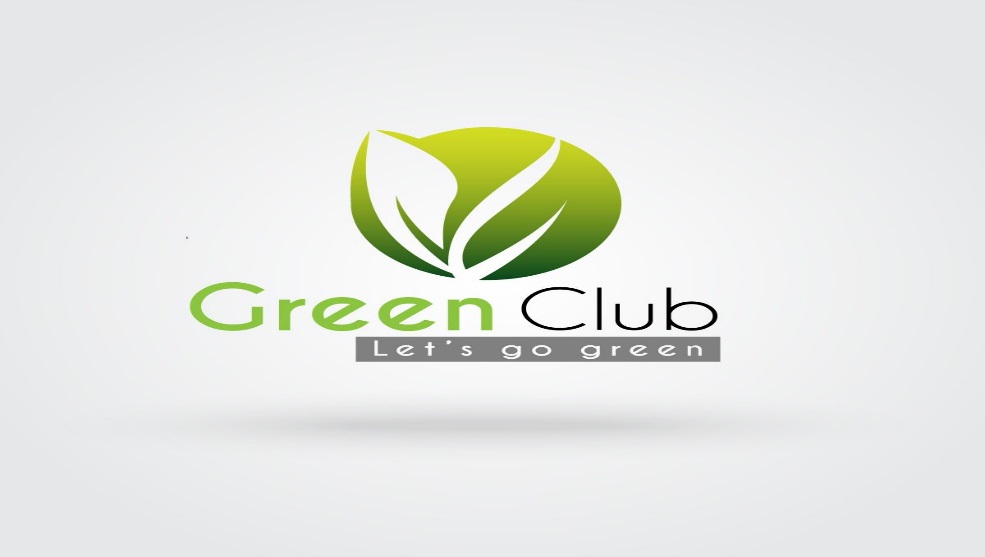 #GreenSchools
ABOUT
The project #GreenSchools seeks to make secondary school students conscious of their environment by educating them on the concept of living green. Project #GreenSchools entails inaugurating green clubs in various secondary schools across Nigeria.

Green Club gives students the plaform they need to take action on the environmental issues they feel passionate about. Channeling student energy into a green club will let students take leadership role in identifying and achieving the school’s environmental goal.
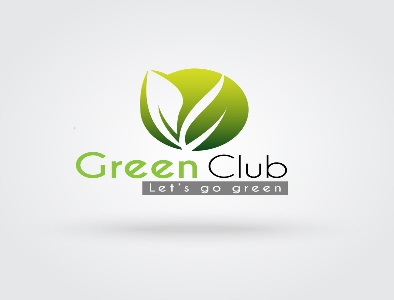 AIM
Motivate students to value their environment.
Encourage students to assume responsibility of their environment.
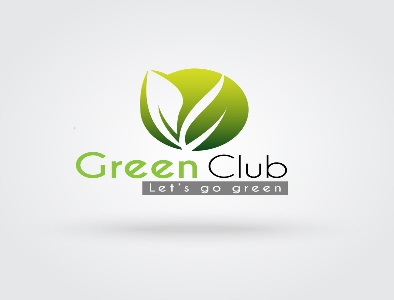 OBJECTIVES
Increase the students’ knowledge, awareness and sensitivity about the environment and environmental challenges.
Create an understanding about the environment and environmental challenges.
Develop the necessary skills and expertise to address the challenges.
Foster attitudes, motivations, and commitments to make informed decisions and take responsible action related to the environment.
Contribute to international days and other activities organized by the school.
CURRICULUM FOR GREEN CLUB.
Week 1: Green Club Introductory Presentation.
Week 2 : Introduction to Climate Change.
Week 3 : Living Green
Week 4 : Survey on Living Green; Answer Sheet for Living Green.
Week 5: Importance of Waste Segregation
Week 6: Recycling.
Week 7: Upcycling Plastic Bottles To Trash Can.
To access the hyperlinks, put your powerpoint on slideshow- press f5.
CURRICULUM FOR GREEN CLUB.
WEEK 8: WIND ENERGY
WEEK 9: SUCCESSFUL ENTREPRENEURS GOING GREEN. CASE STUDY: ELON MUSK
To access the hyperlinks, put your powerpoint on slideshow- press f5.